শুভেচ্ছাঃ
শ্রেনিঃ অষ্টম
বিষয়ঃ বিজ্ঞান 
অধ্যায়ঃত্রয়োদশ
সময়ঃ ৫০ মিনিট
মোসাম্মাৎমিনু আক্তার।সহকারি শিক্ষক(কৃষি)।কান্দাপাড়া নুরুন্নেছামাধ্যমিক বিদ্যালয়।বাগেরহাট সদর।মোবাইলঃ০১৭২২৩৬০২৬০ইমেইল আইডিঃminu4264@gmail.com
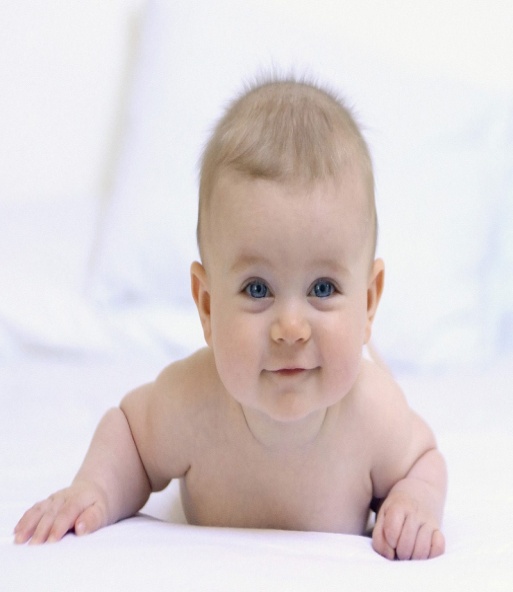 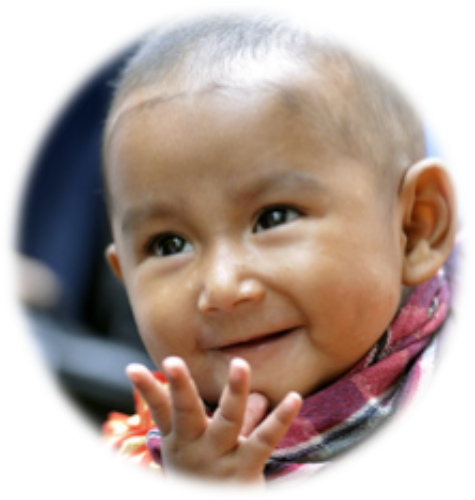 পাঠ শিরোনামঃ  খাদ্য ও পুষ্টি
শিখনফলঃ
বিভিন্ন খাদ্যের পুষ্টিগুন  ব্যাখ্যা করতে পারবে ।
পুষ্টির অভাবজনিত রোগ নির্নয় ওপ্রতিরোধের উপায় বর্ণনা করতে পারবে।
চাহিদা অনুযায়ী খাদ্যে নির্বাচন করতে পারবে ।
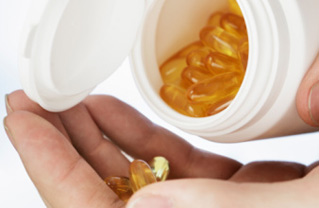 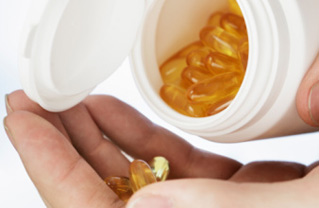 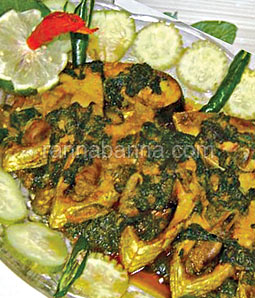 সমৃদ্ধ গুড়া মাছ
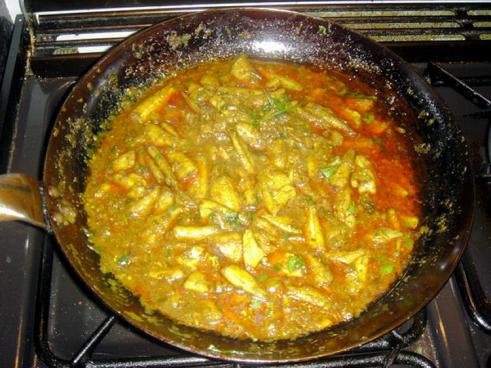 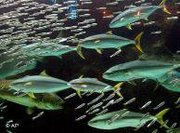 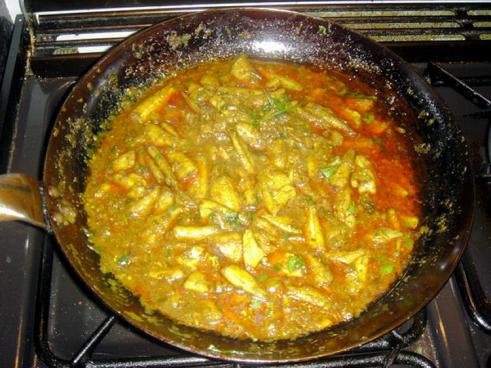 ভিটামিন ‘ডি’সমৃদ্ধ গুড়া মাছ
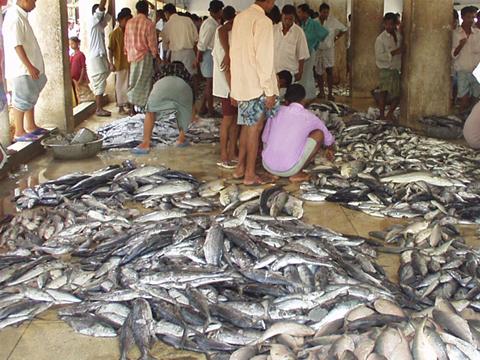 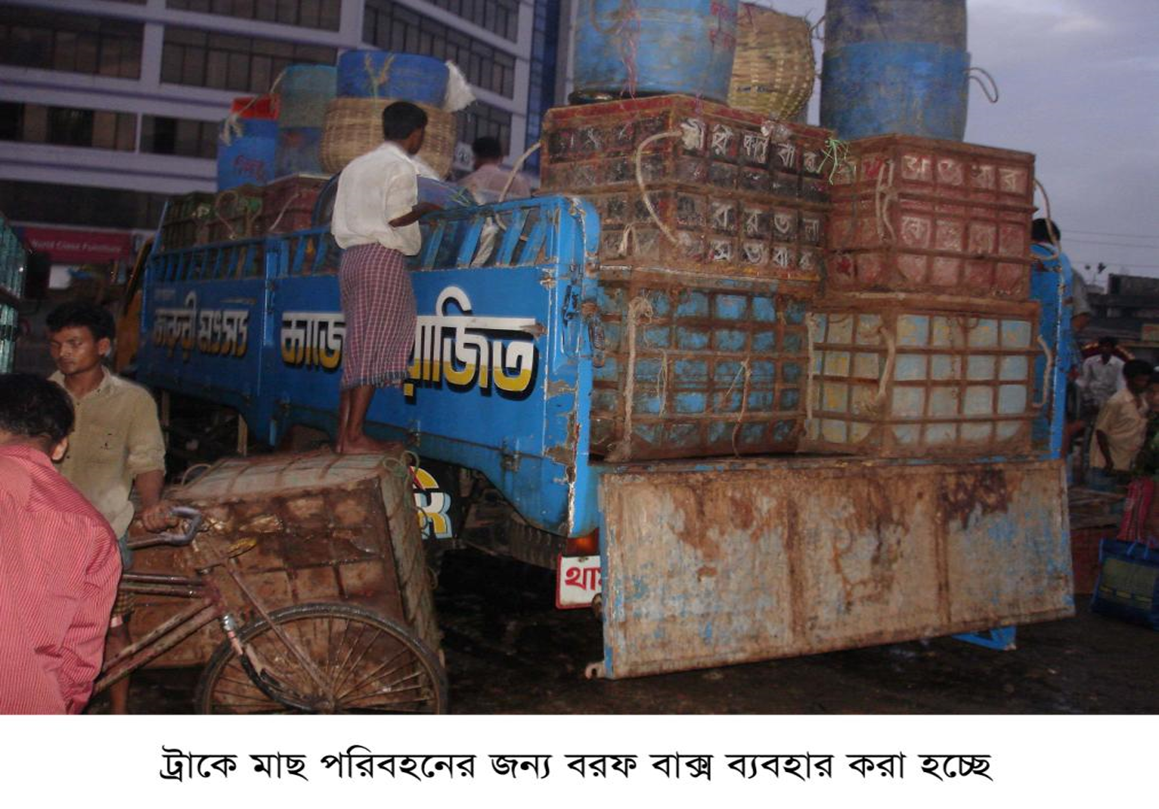 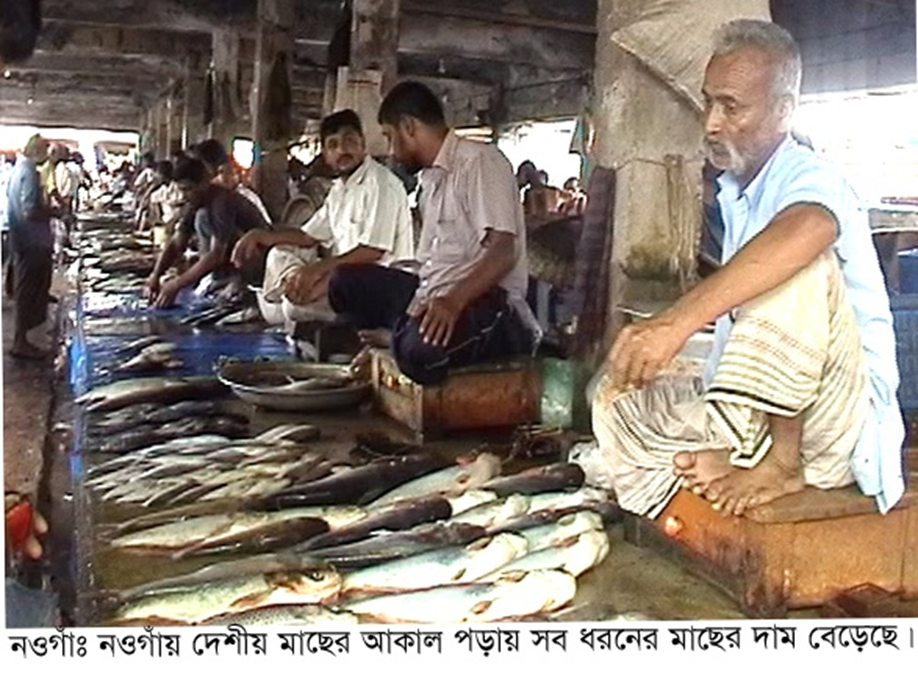 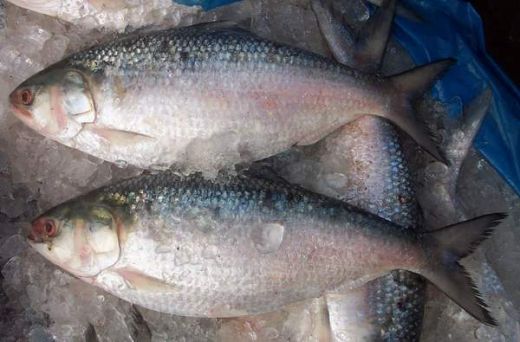 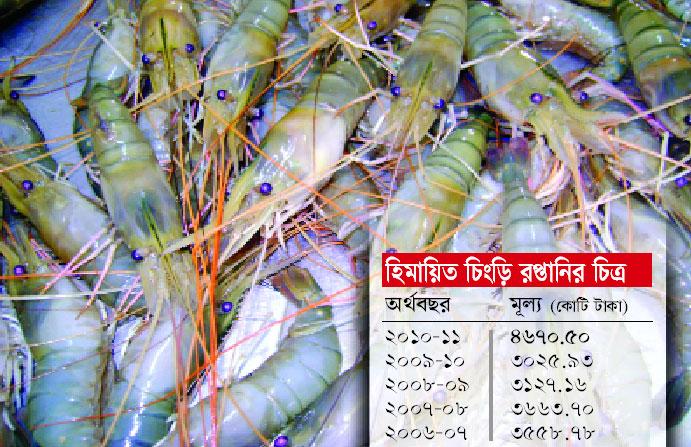 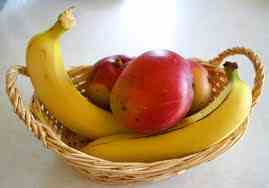 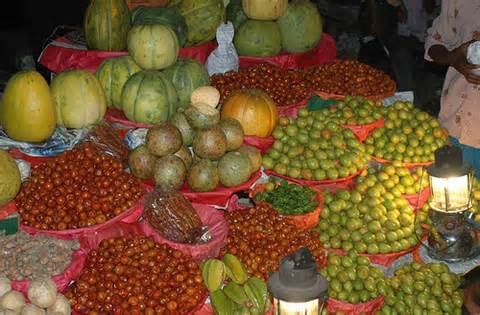 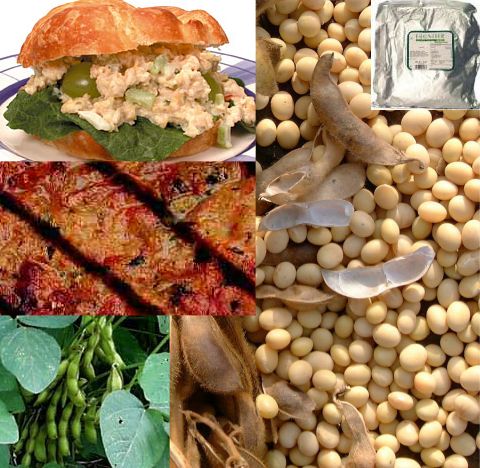 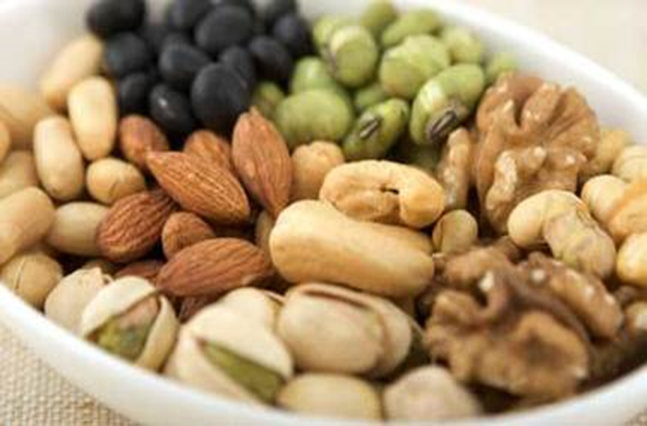 ভিটামিন- এ ও ডি এর অভাবজনিত রোগ
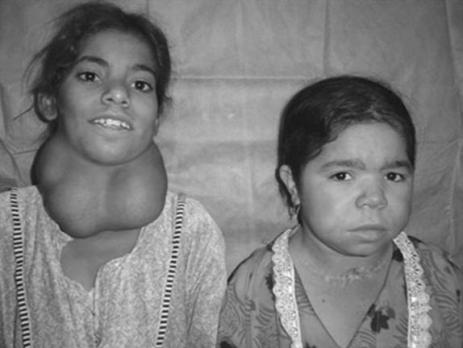 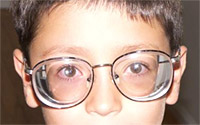 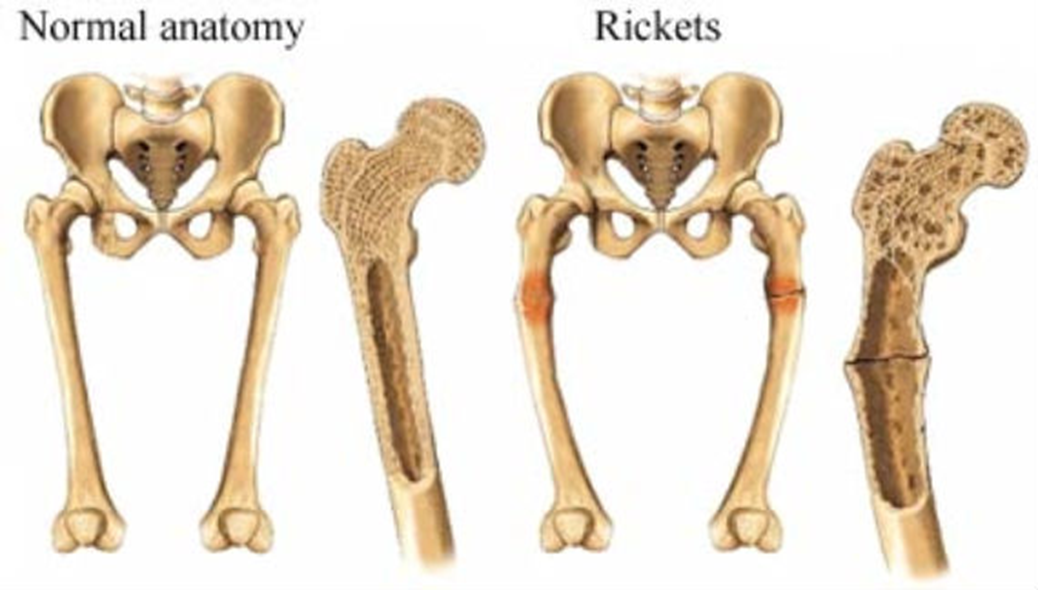 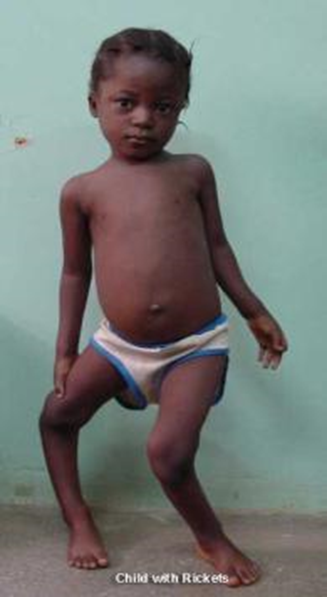 দলীয় কাজঃ
ক দলঃ
গলগন্ড রোগের বৈশিষ্ট্যগুলি লিখ।
খ দলঃ
কিভাবে গলগন্ড রোগ প্রতিরোধ করা যায় ।
ভিটামিন’ ডি’এর অভাবে-
গলগন্ড ,রিকেটস,ও অস্টিওম্যালেশিয়া ।
ভিটামিন’ ডি’এর অভাবে লোহার শোষন,সঞ্চয় ওহিমোগ্লোবিন তৈরিতে বিঘ্ন ঘটে ।
প্রতিরোধঃ
শিশুকে ভিটামিন’ ডি’সমৃদ্ধ খাবার খাওয়ানো উচিত।সূয রশ্মি থেকে ভিটামিন ডি পাওয়া যায়।তাই শিশুকে কিছুক্ষনের জন্য রৌদে খেলাধুলা করতে দেওয়া উচিত।
ভিটামিন’ এ ‘ এর অভাবে-
রাতকানা, জ়েরপথালমিয়া
এ ছাড়া ভিটামিন’ এ ‘এর অভাব ঘটলে দেহের স্বাভাবিক বৃ িদ্ধ ব্যাহত হয়।
মলাও ঢেলা মাছে প্রচুর পরিমানে ভিটামিন’ এ’থাকে ।
ভিটামিন’ এ’ক্যাপ সুল রাতকানা রোগ প্রতিরোধ করে ।
মূল্যায়ন ঃ
খাদ্য কাকে বলে?
পুষ্টিহীনতা কাকে বলে?
গলগন্ড রোগ হয় কিসের অভাবে?
বাড়ির কাজঃ
সুষম খাদ্যের প্রয়োজনীয়তা ব্যাখ্যা কর।
ধন্যবাদঃ
আমিষ বা প্রোটিন
আমিষ বা প্রোটিন
ক
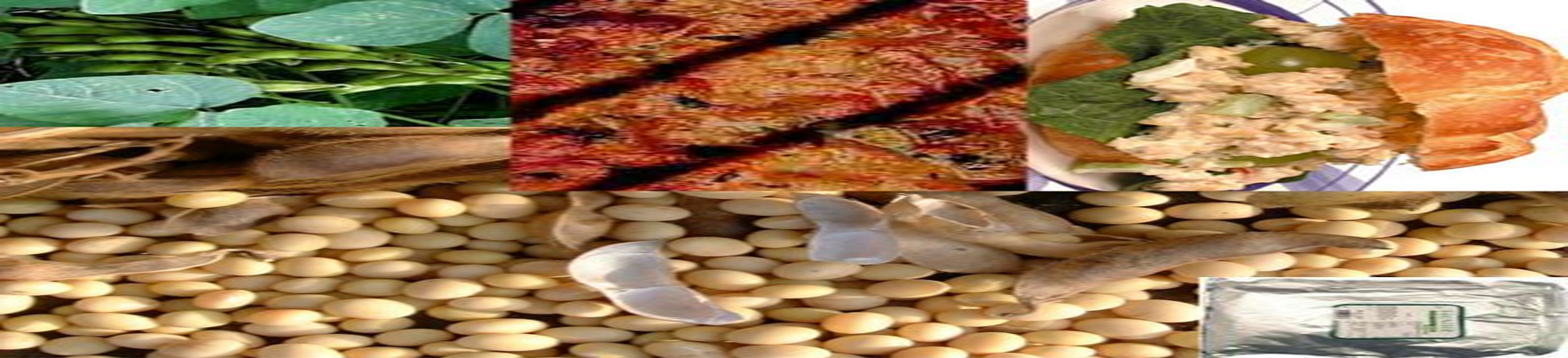 আমিষের সংগা ঃকার্বন,হাইড্রোজেন,অক্সিজেন,ওনাইট্রোজেন,দ্বারা গঠিত খাদ্য হচ্ছে আমিষ বা প্রে ্টিন।আমিষ দুই প্রকার ঃআমিষের ঃমাছ ,মাংস,ডিম ,দুধ ,ডাল,চিনাবাদাম,সিমের বীচি,শুটকীমাছ,ইত্যাদি থেকে আমরা আমিষ পাই।স ম্পুরক আমিষ ঃ
ঃ
যেমণঃ চাল,ও দুধ,দি,য়ে,পায়েস,ডাল,ওচাল দিয়ে খিচুড়ী  ,গম,ডাল ও
মাংস,দিয়ে হালিম,ভাতের সাথে মাছ ও ডাল ইত্যাদি।